两条道路：保罗与所罗门
那美好的仗我已经打过了，当跑的路我已经跑尽了，所信的道我已经守住了。从此以后，有公义的冠冕为我存留，就是按着公义审判的主到了那日要赐给我的；不但赐给我，也赐给凡爱慕祂显现的人（提后四：7-8）
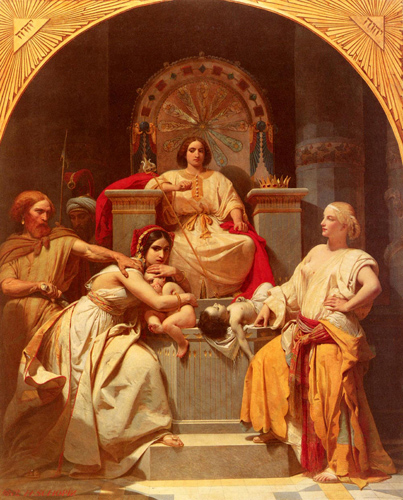 所罗门的一生
年约二十继承做王

向神谦卑祈求智慧

获神赐予广大的心

带领国家登峰造极

娶妻无数荒淫无度

违背神的各样法度

遭神弃绝悲剧收场
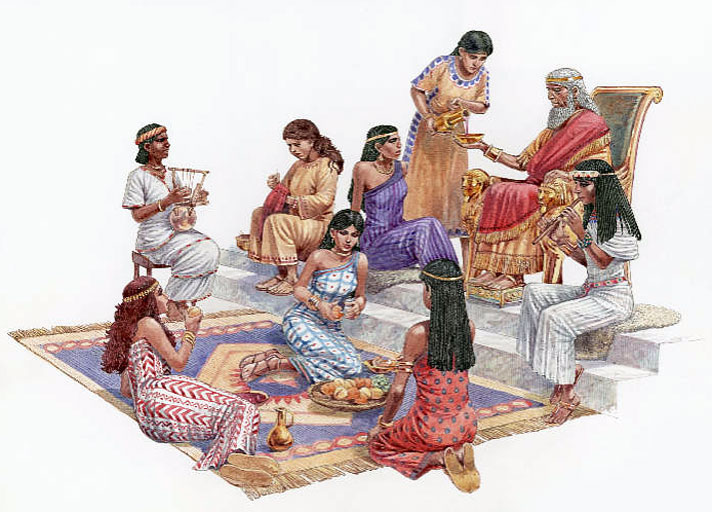 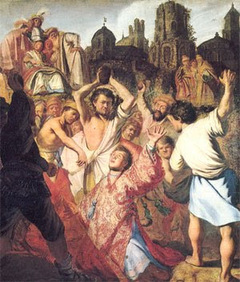 保罗的生平
自少接受优良教育

热心逼迫基督教会

人见人怕恶名远扬

大马士革途中遇主

生命翻转广传福音

遭遇逼迫矢志不渝

植堂著经为神重用
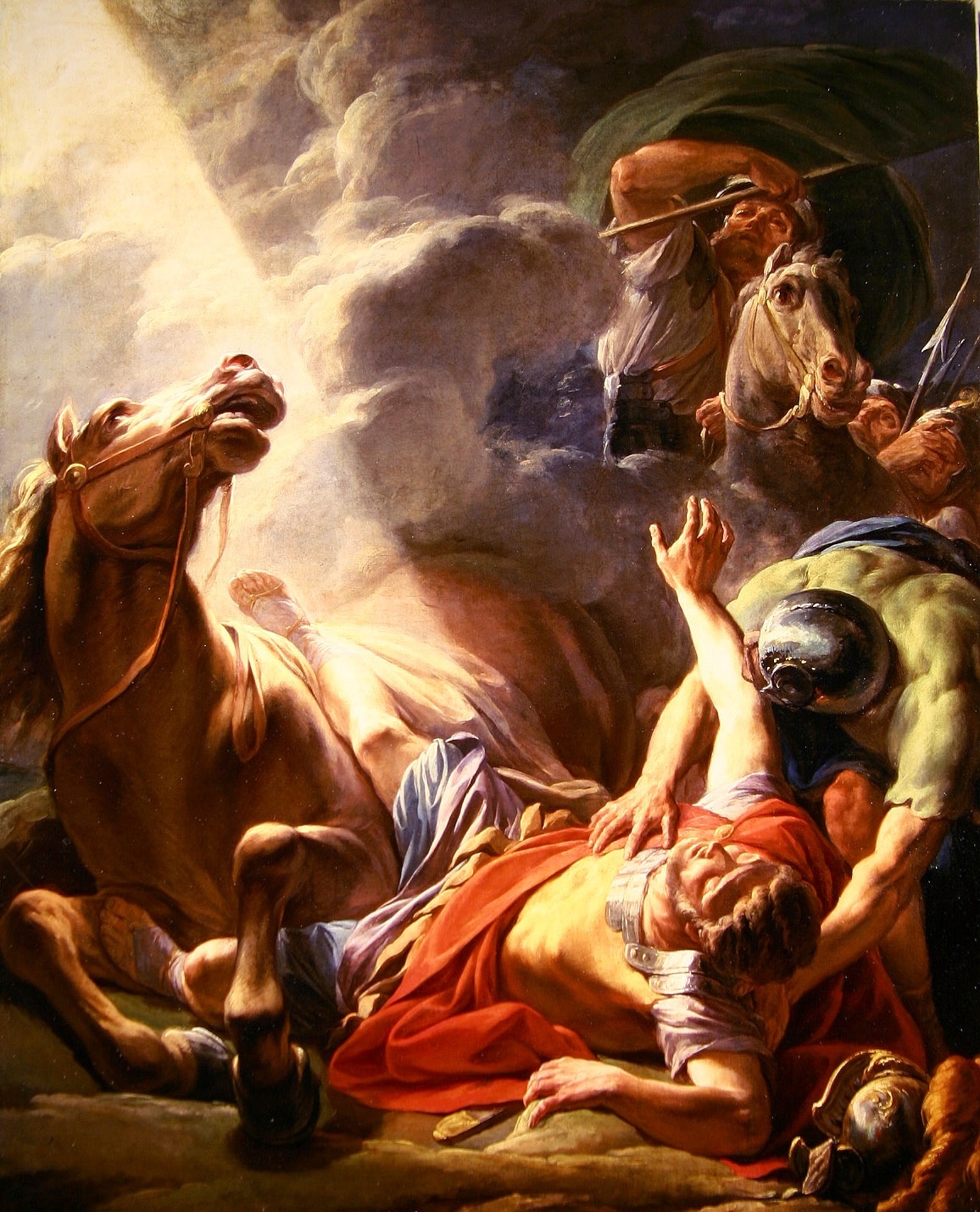 两条道路
所罗门：美好的开端，可悲的收场

保  罗：糟糕的起头，圆满的结局

事情的终局强如事情的起头；存心忍耐的，胜过居心骄傲的。（传七：8）

持守信仰到底是基督徒的目标所在
一.持守信仰的挑战
挑战之一:世界的诱惑

Target的模式

所罗门、亚当和夏娃、富有少年官……

底马：“因为底马贪爱现今的世界，就离弃我往帖撒罗尼迦去了。”（提后四：10）

我们面对的是哪些诱惑？
挑战之二:错误的期盼

大众簇拥耶稣的目的

门徒指望将来的地位

“正如人子来，不是要受人的服侍，乃是要服侍人，并且要舍命，作多人的赎价。”（太廿：28）

我们跟随耶稣的主要目的是什么？
挑战之三:各样的逼迫

政治层面的逼迫

社会层面的逼迫

家庭层面的逼迫

我们预备好了承受这些逼迫吗？

持守信仰挑战重重，如何胜出？
二.持守信仰的要诀
保罗：“那美好的仗我已经打过了，当跑的路我已经跑尽了，所信的道我已经守住了。”（提后四：7）

持守信仰，如同战士投身战役

明白敌人是谁，避免卷入无谓的争斗

了解所处环境，穿起全副军装来面对

抵御逼迫之法
持守信仰，如同运动员参加赛跑

认清目标：所以，我奔跑不像无定向的；我斗拳不像打空气的。（林前九：26）

持之以恒：我们既有这许多的见证人，如同云彩围着我们，就当放下各样的重担，脱去容易缠累我们的罪，存心忍耐，奔那摆在我们前头的路程，仰望为我们信心创始成终的耶稣。（来十二：1-2）

战胜诱惑之途
持守信仰，如同卫士把守关隘

辨明真理：你们要谨慎，恐怕有人用他的理学和虚空的妄言，不照着基督，乃照着人间的遗传和世上的小学就把你们掳去。（西二：8）

分享信仰：务要传道，无论得时不得时总要专心，并用百般的忍耐、各样的教训责备人、警戒人、劝勉人。（提后四：2）

纠正期盼之道
总  结
持守信仰，挑战重重
世界的诱惑、错误的期盼、各样的逼迫

持守信仰，要诀所在
奋勇争战、努力赛跑、谨慎把守

从此以后，有公义的冠冕为我存留，就是按着公义审判的主到了那日要赐给我的；不但赐给我，也赐给凡爱慕祂显现的人（提后四：8）